Lake of the ArbucklesSeptember 12, 2020
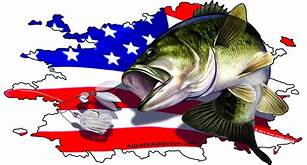 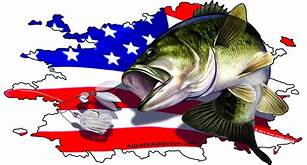 TEAM			# OF FISH		BIG BASS		WEIGHT			POINTS
K. BUTLER/K. BUTLER		4		DNW		5.96			56.96
C. FRANKLIN/C. MARSHALL		1		4.98		4.98			55.98
R. ARNHART/G. ARNHART		1		3.42		3.42			52.42
M. REEVES/G. GREEN		1		2.23		2.23			50.23
M. MICHELSON/T. MICHELSON*		1		1.65		1.65			48.65
L. LANKFORD/R. JARVIS		1		  .81		  .81			46.81
W. MURPHY/R. MURPHY		0		0.00		0.00			  1.00
M. PIERCE/D. MILLER		0		0.00		0.00			  1.00
K. DAVENPORT/T. DAVENPORT 		DNF		DNF		DNF			  0.00
*T. MICHELSON 1ST SUB FOR C. GOODWIN